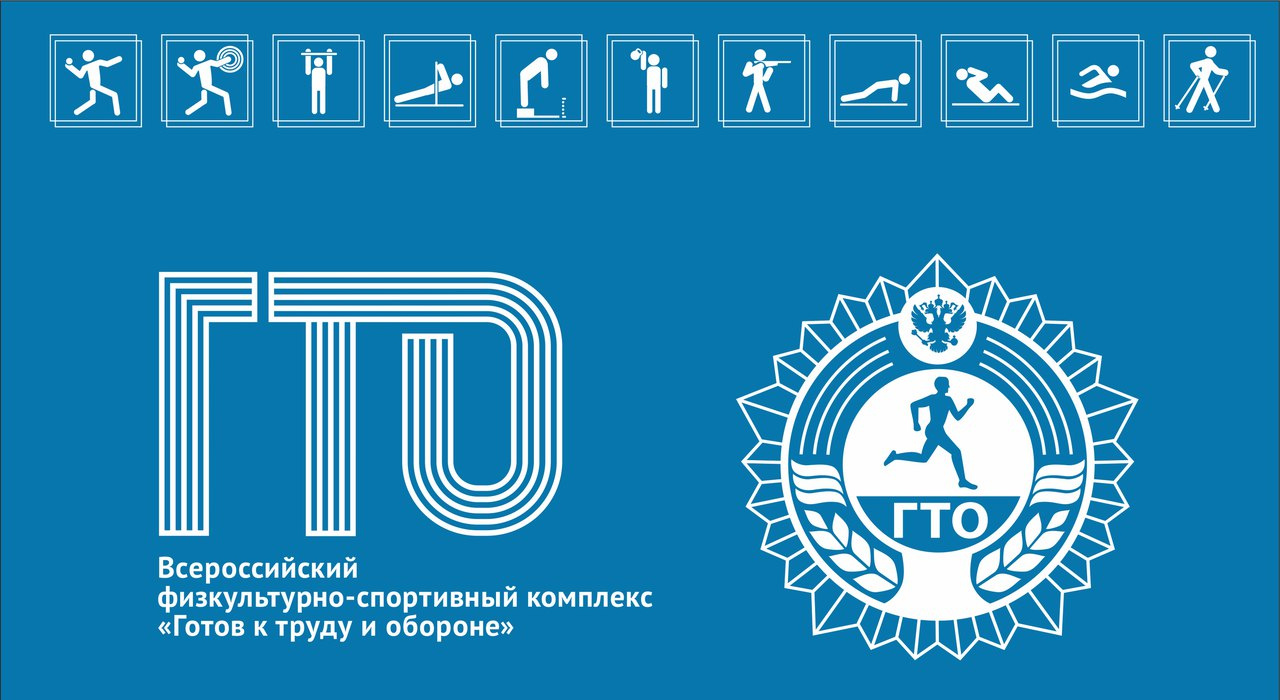 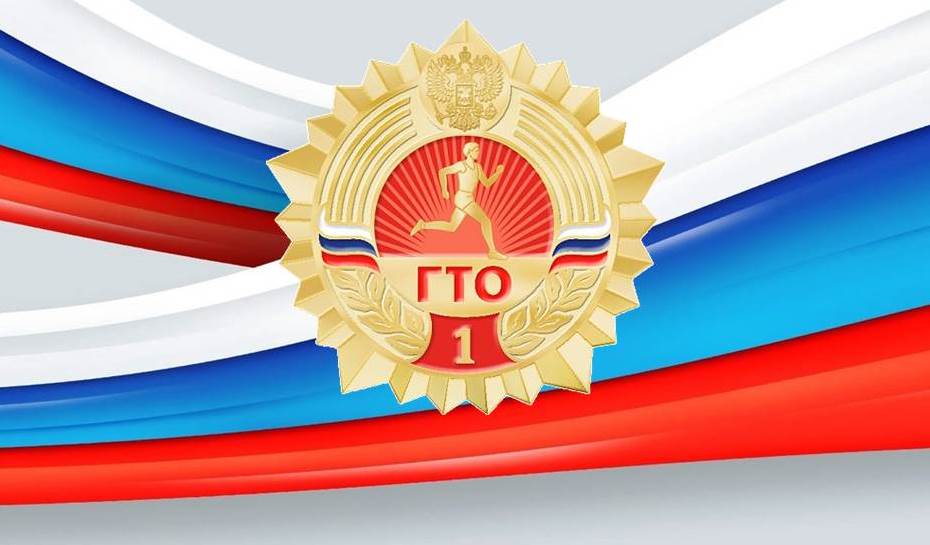 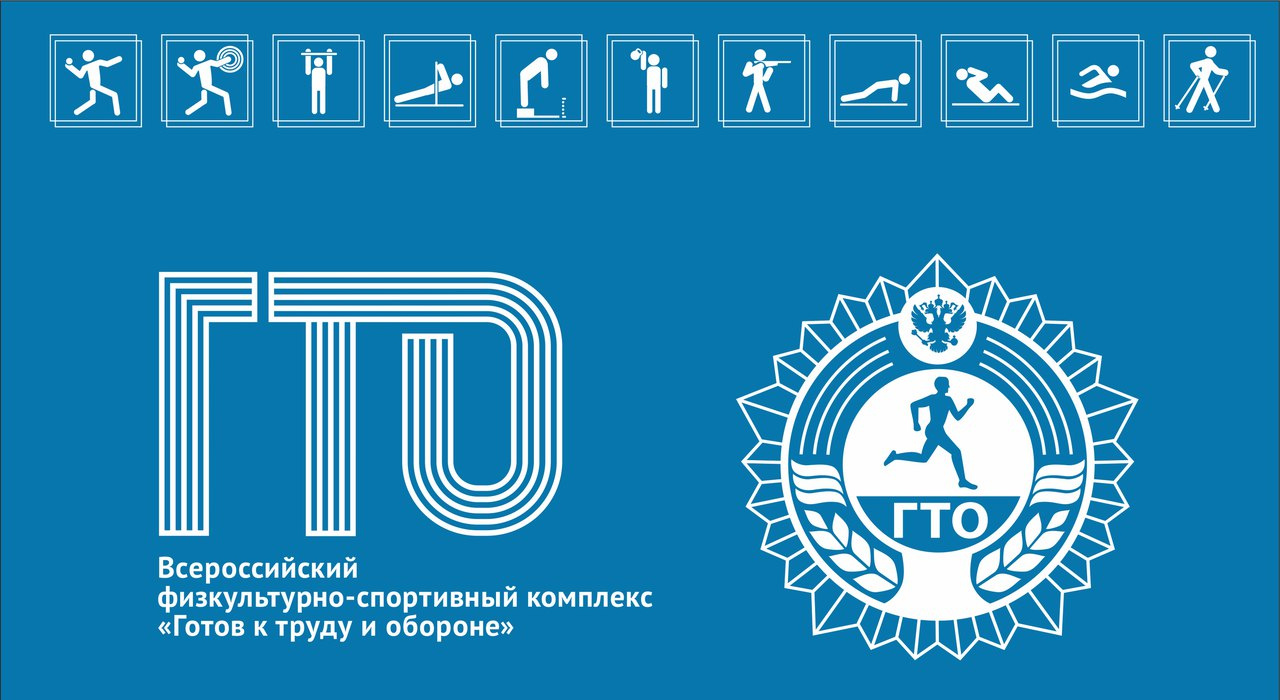 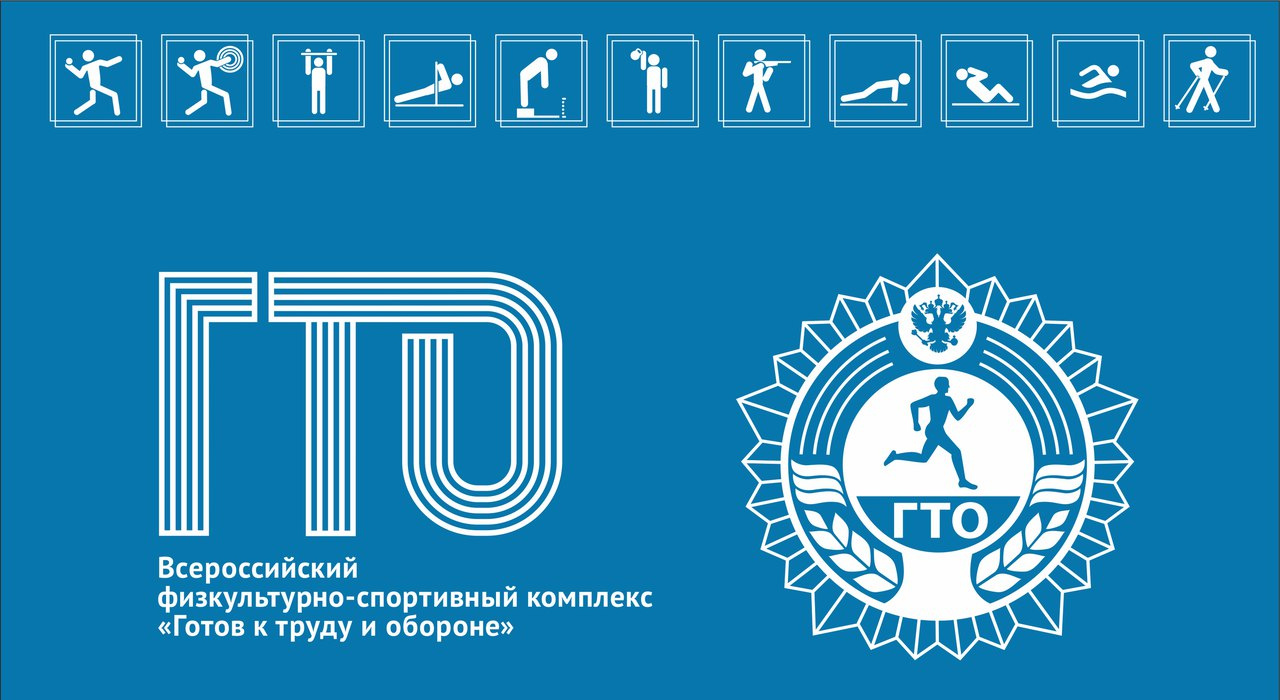 Талисманы
Медведь Потап
Леопард Вика
Лиса Василиса
Зайка Лиза
Волчонок Макар
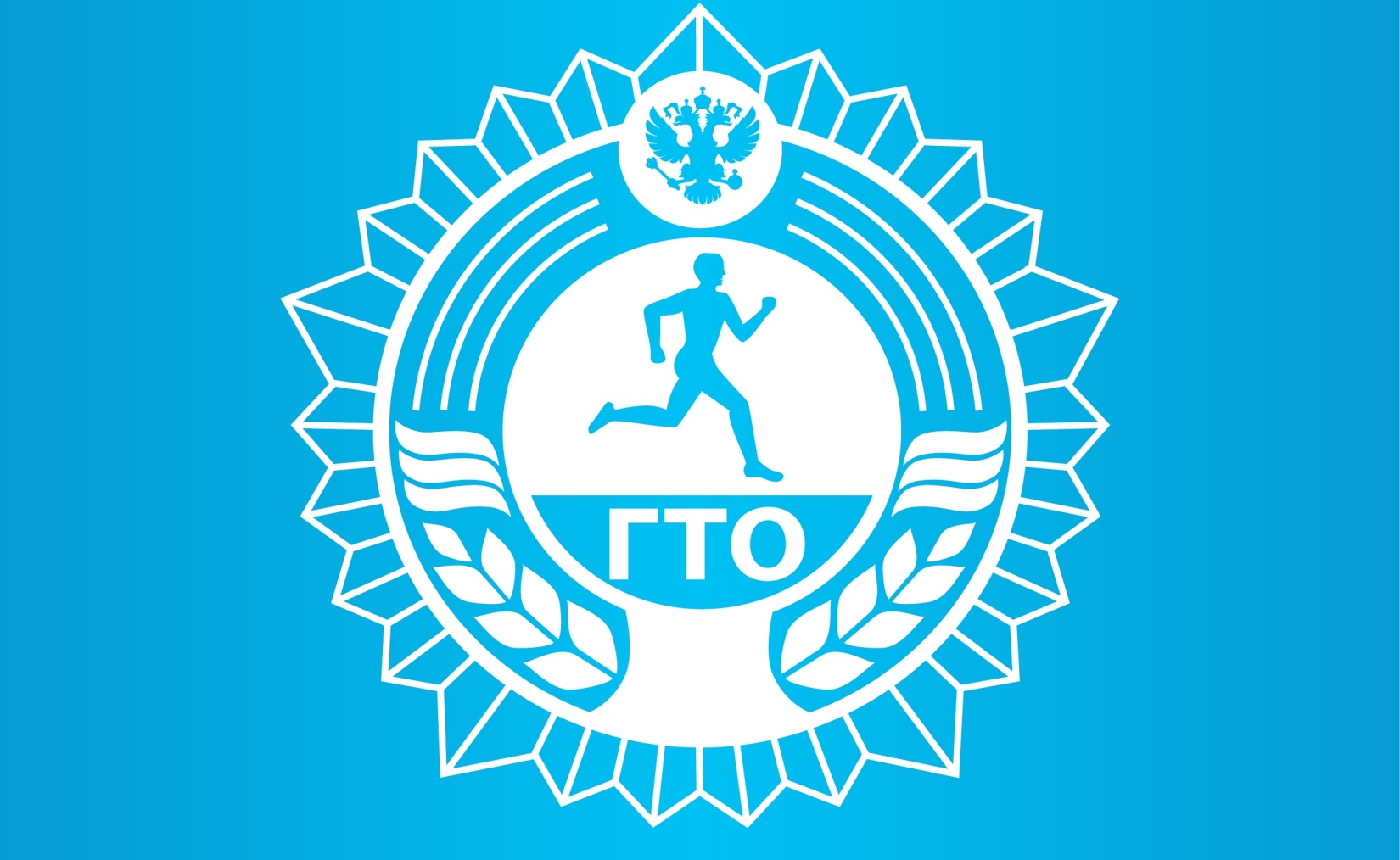 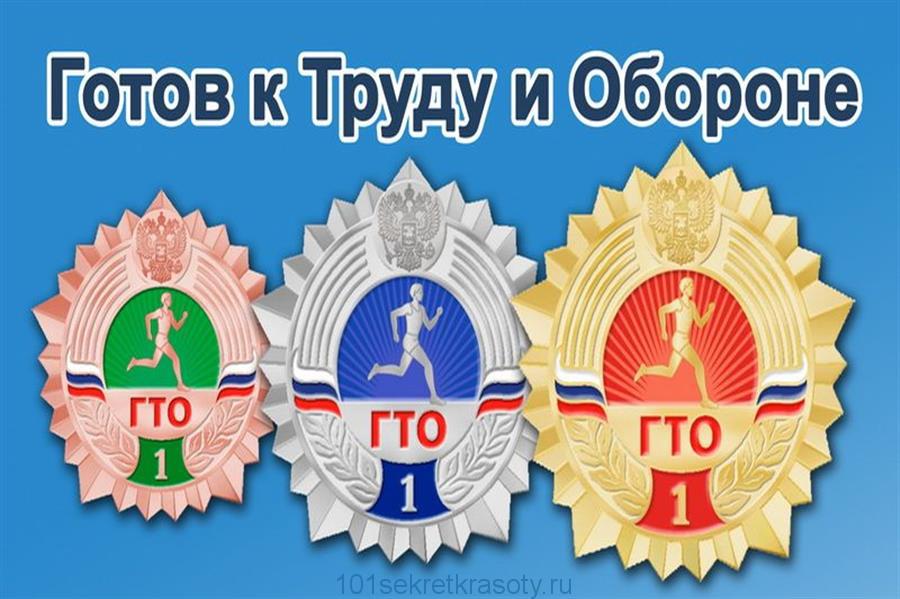